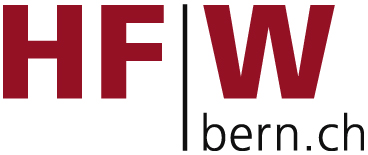 Grundlagen Englisch
Revision:
Present tenses
past tenses
present perfect tense
time expressions
nouns & articles 
pronouns
vocabulary (units 1, 5-8, 11-13, 31-36)
HFW Bern
Philipp Brunner
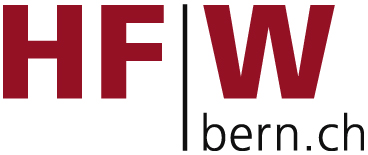 Present simple & continuous (1/6)
Present simple:
I usually drink water for dinner.
 regularity, fact

Present continuous:
Today I am drinking Coke for dinner.
 focus on specific period of time/moment

Present simple & continuous:
I usually drink water for dinner, but today I am drinking Coke.  regularity + exception
Englisch Grundlagen, Sitzung 5: Revision
1
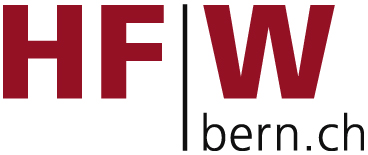 Present simple & continuous (6/6)
Present tenses with future aspects

Present simple (timetable future)
My train leaves at 9.30 (tomorrow).

b) Present continuous (arrangements)
I am going to the cinema tonight.
Englisch Grundlagen, Sitzung 5: Revision
2
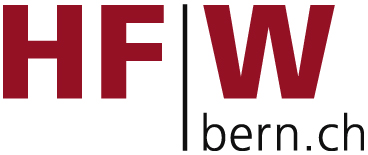 Past simple & continuous (1/1)
Past simple (fact about past)
Yesterday I walked to the station.
There I bought an apple and a water.

Past continuous (focus on past action/process)
At five I was paying the cashier.
When I was looking for change, my wallet slipped out of my hands.

I had to pick it up again. How embarassing!
Englisch Grundlagen, Sitzung 5: Revision
3
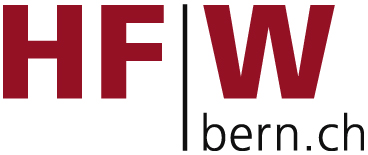 Present perfect (1/1)
Present perfect (bridge between past and present)

I lost my key. I don‘t have it now (result). 
	 I have lost my key.
Pete went out. He‘s not here now (result). 
	 Pete has gone out.
I never drove before. This is the first time (result). 
	 This is the first time I have driven a car.
I was very busy. I don‘t have any homework (result).  I have done all my homework.
Englisch Grundlagen, Sitzung 5: Revision
4
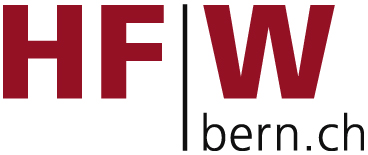 nouns & articles (1/4)
countable and uncountable nouns

countable: 
1 chair, 2 chairs; some/many/a lot of chairs
country-countries, lady-ladies
man-men, woman-women, child-children
1 person, 2 people (not peoples, hairs, etc.)
1 beach, 2 beaches; 1 peach, 2 peaches
1 fish, 2 fish; 1 chicken, 2 chicken
1 ox, 2 oxen; 1 cactus, 2 cacti; 1 bacterium, 2 bacteria
Englisch Grundlagen, Sitzung 5: Revision
5
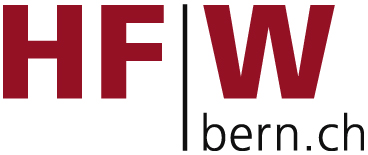 nouns & articles (2/4)
countable and uncountable nouns

uncountable: 
 quantifiers 
A bowl of rice.
Some water.
Can you hear music? [-]
We didn‘t do much shopping.
I have (a) little work to do.
I need more information.
Englisch Grundlagen, Sitzung 5: Revision
6
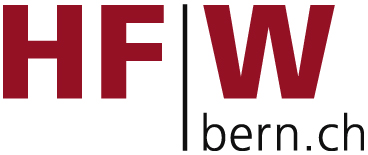 nouns & articles (3/4)
definite article (the) and indefinite article (a[n])

the: 
specific use: Tim sat down on the chair close to the door.
clear reference: Can you turn off the light? 
usual reference: He went to the doctor.
only one: The earth goes round the sun.
most places: Lets go to the cinema.
groups: the young, the police, the poor
Englisch Grundlagen, Sitzung 5: Revision
7
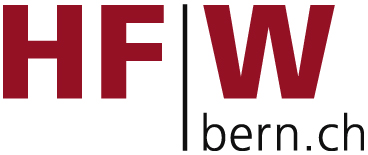 nouns & articles (4/4)
definite article (the) and indefinite article (a[n])

a/an: 
what kind: A dog is an animal.
singular, countable: Have a nice evening.
first occurence: Jim eats an apple. The apple tastes sweet.
one of many: Pete sat down on a chair.
unspecific: Do you have a car?
jobs: My sister is a dentist.
Englisch Grundlagen, Sitzung 5: Revision
8
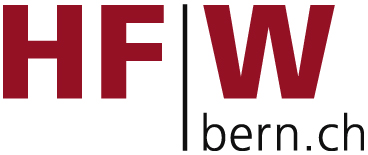 Your turn!!
Grammar Book: pages 130-132, 134, 141-143

Vocabulary Book: anything you haven‘t done, yet.

Murphy Copies: anything you haven‘t done, yet.
Englisch Grundlagen, Sitzung 5: Revision
9